Recursion

CMSC 201
Recursion Vs. Iteration
Recursion and iteration are both methods of solving problems.  An iterative solution to a problem is anything involving loops.  Everything we’ve done so far has been iterative.

Anything that can be done iteratively can be done recursively.
Recursion
Recursion is when a function calls itself.

The simplest example:

def foo():
	foo()

This is an example of infinite recursion.
Recursion
Infinite recursion:

def foo():
	foo()


Infinite loop:

while True:
	pass
Recursion
We can get loop like behavior by passing arguments!

def foo(i):
	print(i)
	foo(i-1)


What does this do?

How might we get it to terminate?
Recursion
def foo(i):
	if(i > 0):
		return
	print(i)
	foo(i-1)

Is equivalent to:

while a > 0:
	print(a)
	a = a + 1
Recursion
def foo(i):
	if(i > 0):
		return
	print(i)
	foo(i-1)

Is equivalent to:

while a > 0:
	print(a)
	a = a + 1
Termination condition, known as the “base case”
Recursive call, which should always take us closer to the base case.
Recursion
We use recursion when we have a problem that can be written in terms of a smaller version of the original problem.

Take factorial, for example.

N! = N * (N-1)!

We can rewrite factorial in terms of something easy (multiplication), and a smaller factorial.

One more thing!  For this to work, we need to know that 1! = 1
Factorial
def factorial(num):
	if(num == 1):
		return 1
	return num * factorial(num-1)
Helper Functions
Sometimes in recursion we have to pass information as arguments.  When we do this, we use a helper function to keep the user from sending incorrect arguments (this will make more sense in the next slide).
Helper Functions
def myMax(myList):
	return _myMax(myList, myList[0])

def _myMax(myList, arg1):
	if(len(myList) == 0):
		return arg1
	return _myMax(myList[1:], max(arg1, myList[0]))
Hints
For these exercises, remember:
Figure out the base case
Figure out a way of restating the original problem in terms of something simple, and a smaller version of the original problem.
When writing your recursive call, you’re allowed to assume your function works!
Exercise
Right a recursive function that takes a list as an argument and reverses it.

def reverse(myList):
	#Your code here
Exercise
Write a recursive function that takes a list as an argument and reverses it.

def reverse(myList):
	if(len(myList) == 1):
		return myList
	return [myList[-1]] + reverse(myList[:-1])
Exercise
Write a recursive function that takes two sorted lists, listA and listB, and merges them (so that they’re still sorted.)

So merge([1, 3, 5], [2, 4, 6, 7]) should return [1, 2, 3, 4, 5, 6 7]

def merge():
	#your code here
Exercise
def merge(listA, listB):
	if(len(listA) == 0):
		return listB
	if(len(listB) == 0):
		return listA
	if(listA[0] > listB[0]):
		return [listB[0]] + merge(listA, listB[1:])
	else:
		return [listA[0]] + merge(listA[1:], listB)
Towers Of Hanoi
This one is a bit more complicated!

This is the towers of Hanoi puzzle:







The goal is to move the entire stack over to the peg on the far right.
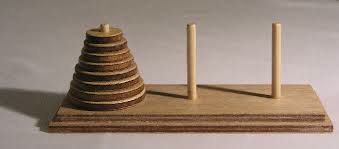 Towers Of Hanoi
The Rules:
No disk may be on top of a smaller disk
Every disk must go from one peg to another (no storing it o the table)
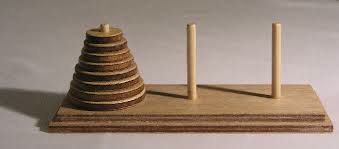 Towers Of Hanoi
We want to write a function, called move, that moves the entire stack, down to whatever depth we specify, to whatever peg we wish.

def hanoi(depthOfDisk, movingFrom, movingTo, otherPeg):
	#your code

The variable otherPeg is just to keep track of the free peg we’re not using.

Also, you can assume the function move(from, to) moves the disk at the top of peg from to peg to
Towers Of Hanoi
def hanoi(depthOfDisk, movingFrom, movingTo, otherPeg):
	if(depthOfDisk == 1):
		move(movingFrom, movingTo)
	else:
		hanoi(depthOfDisk – 1, movingFrom, otherPeg, movingTo)
		move(movingFrom, movingTo)
		hanoi(depthOfDisk – 1, otherPeg, movingTo, movingFrom)